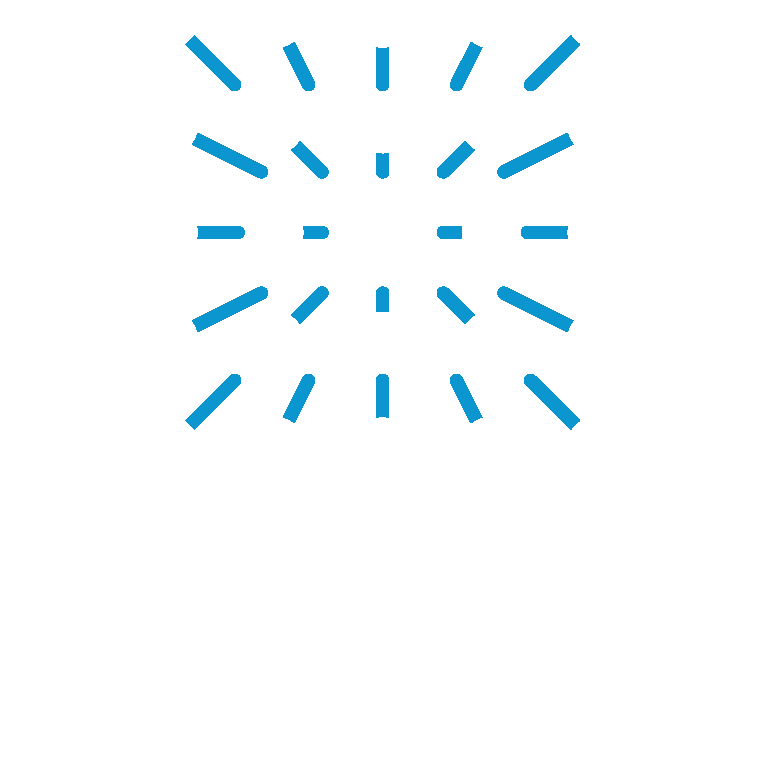 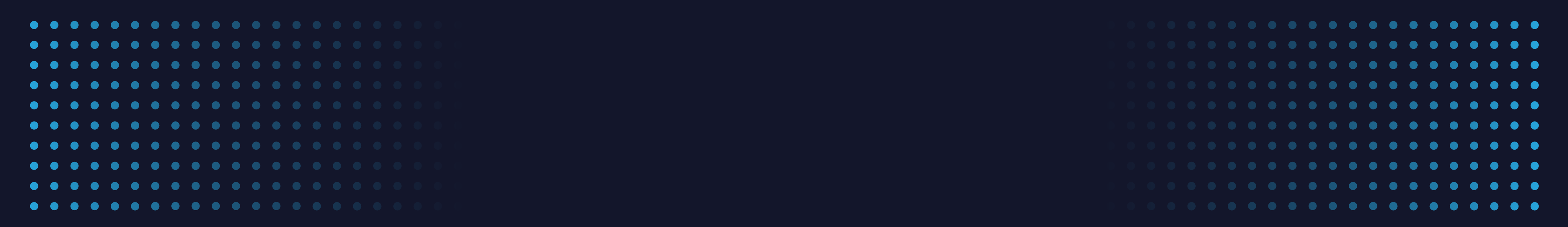 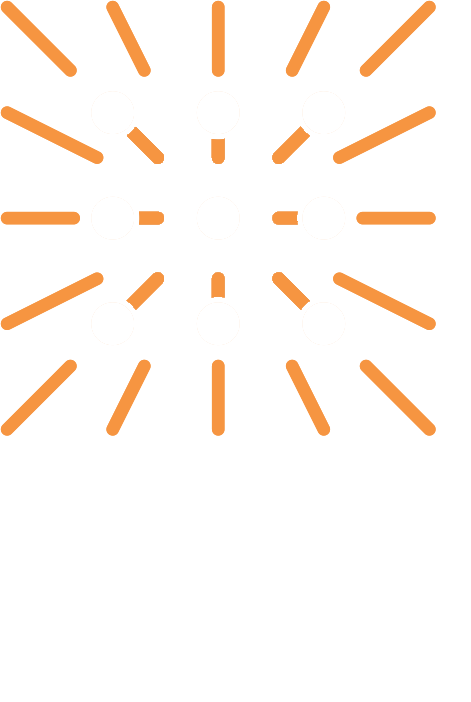 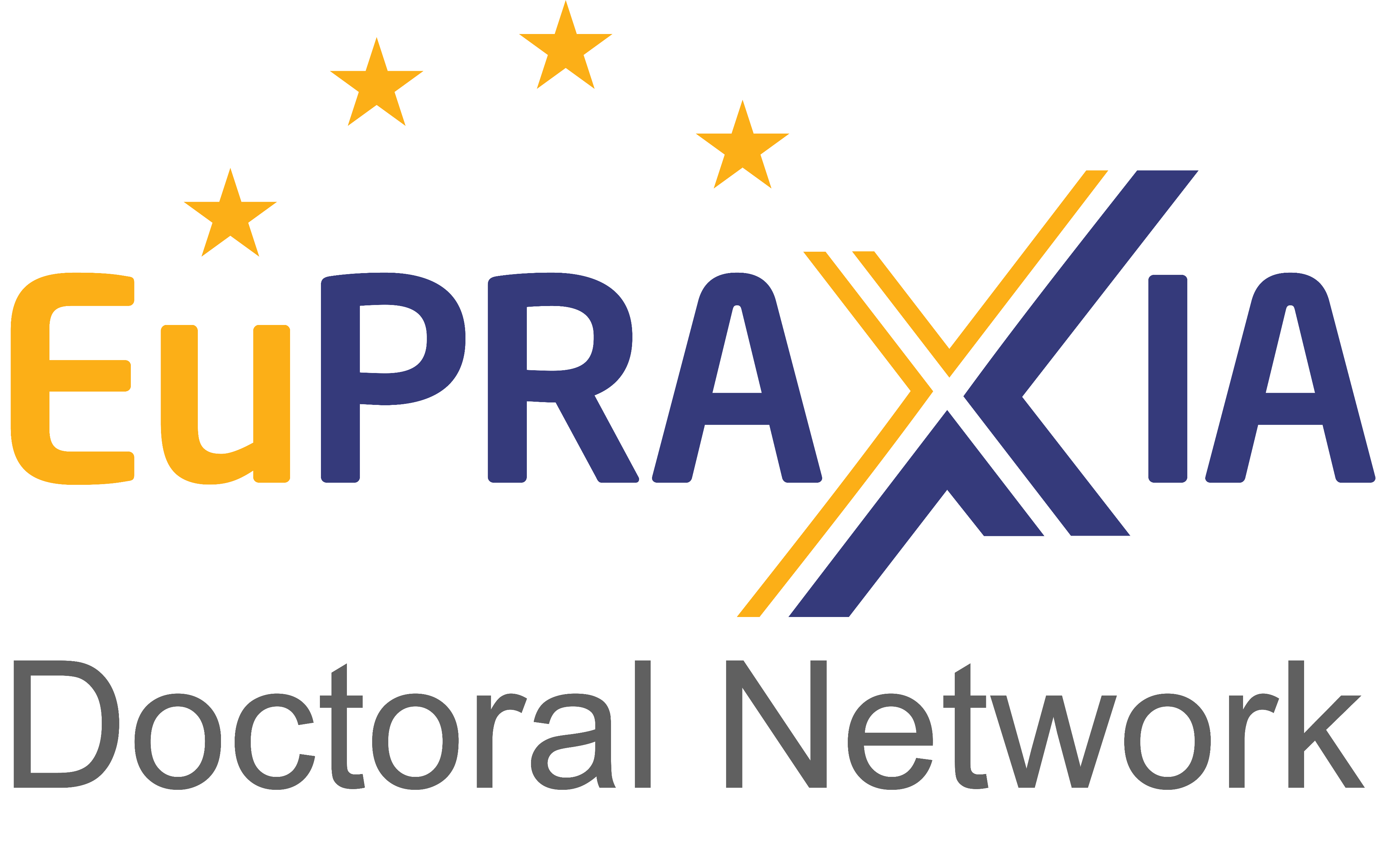 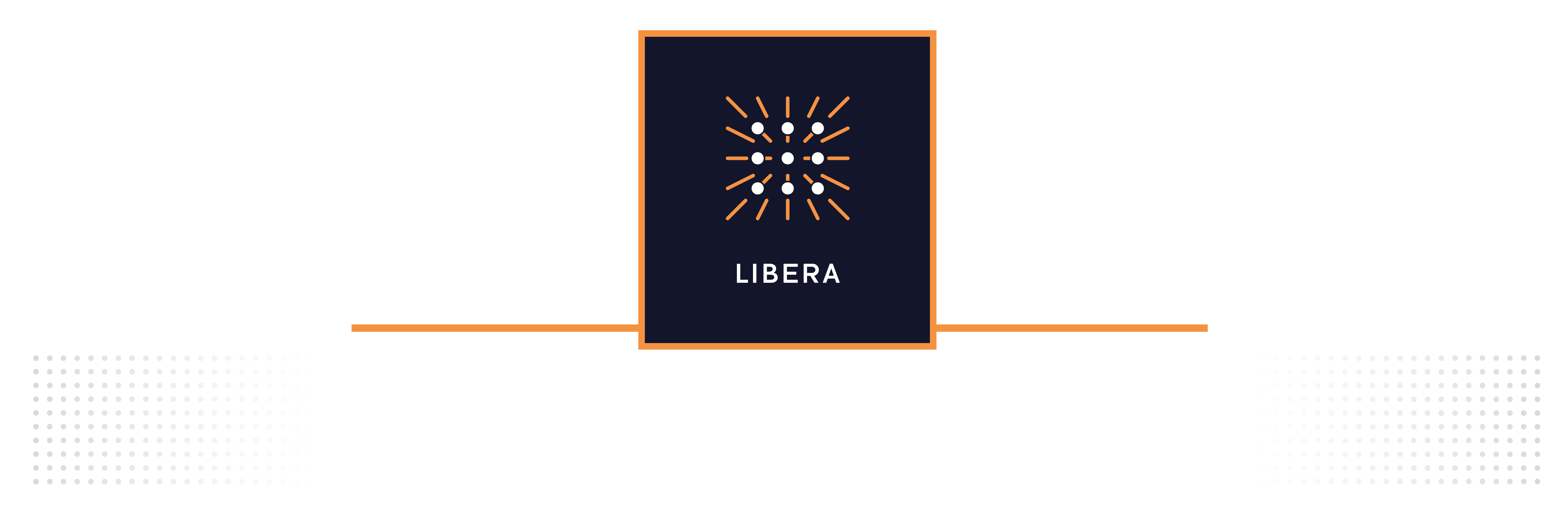 School on Plasma Accelerators
Introduction to Digital Low-Level RF Systems
Manuel Cargnelutti
Instrumentation Technologies, Slovenia
Rome, April 26th, 2024
Agenda
Instrumentation Technologies - company introduction
RF system and Digital Low-Level RF (LLRF)
Low-Level RF operation
Libera LLRF implementation
Towards a first commercial X-band LLRF
3
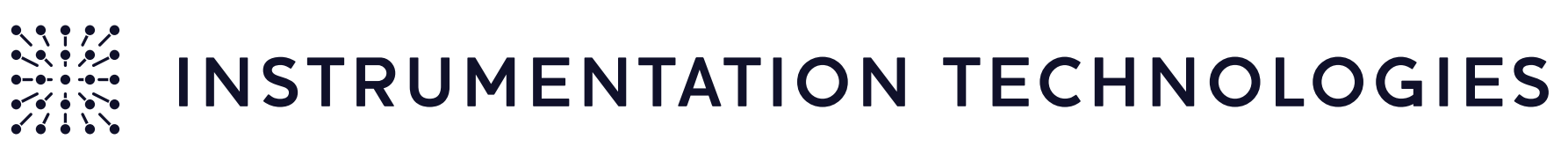 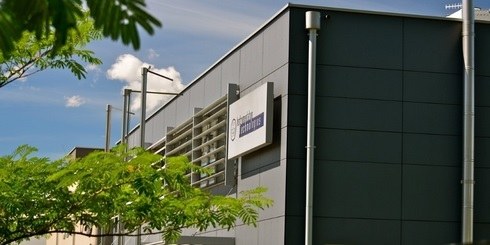 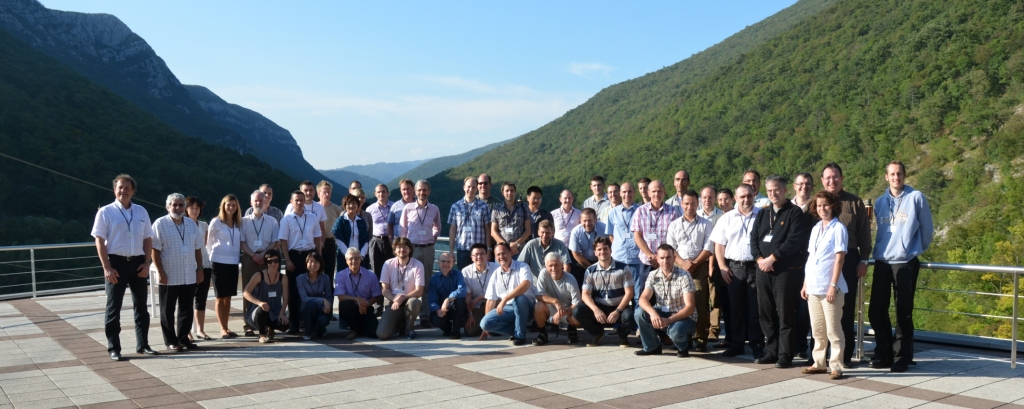 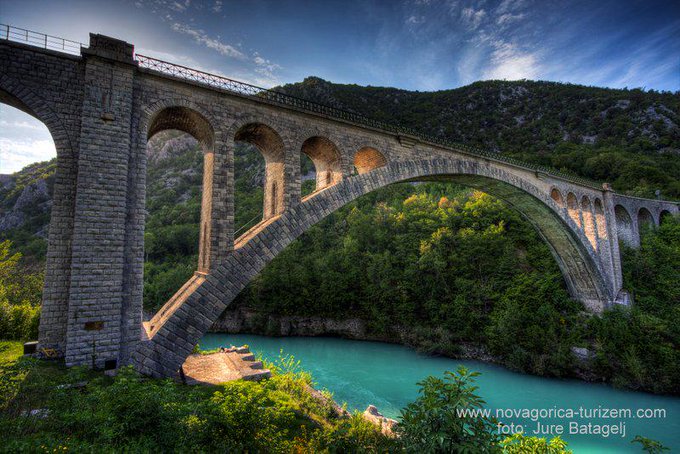 Est. 1998
~50 employees
ISO 9001:2015 certified
Headquartered in Solkan, Slovenia
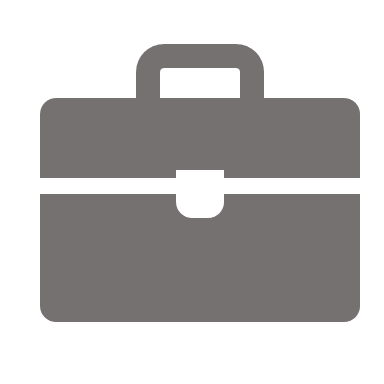 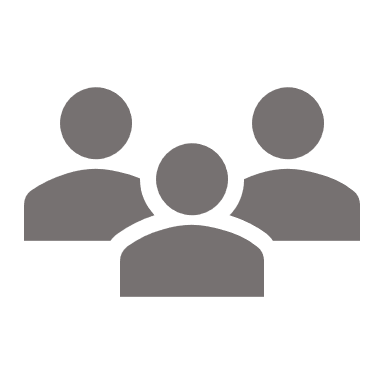 ISO
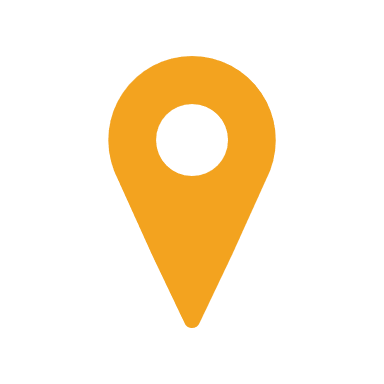 4
Company Business Units
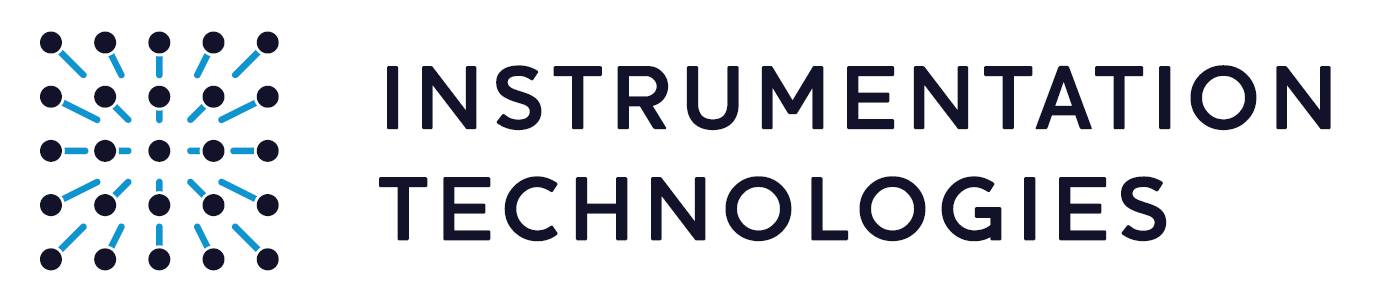 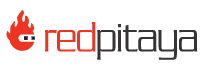 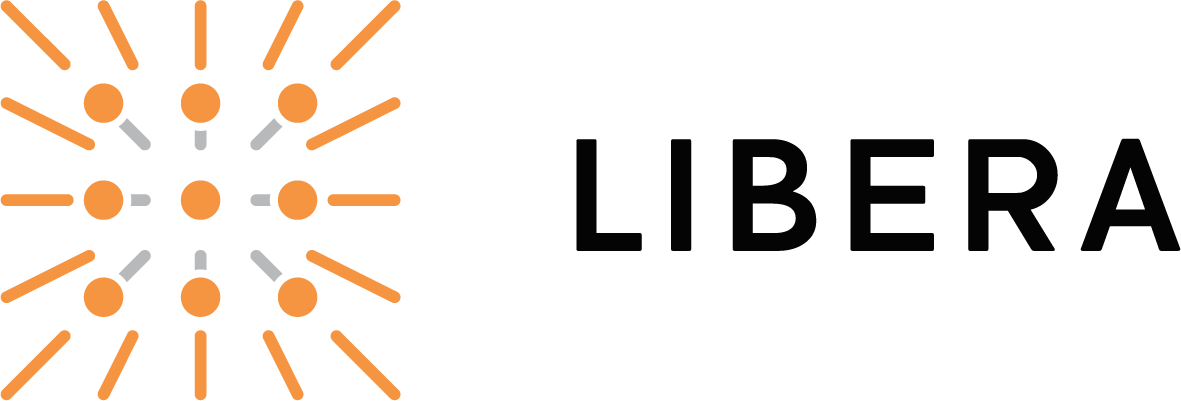 SOLUTIONS 
FOR INDUSTRIES
Beam-diagnostics-and-control instrumentation
Custom data-acquisition products
Open-source general-purpose lab devices
Transportation Industry
Energy Industry
Test and Measurement
Particle Accelerators
Nuclear Research Reactors
Nuclear Fusion
Universities
Research
Industry
5
LIBERA was the result of collaborations
Back in 1998, all diagnostic systems were based on analog electronics, providing limited information about the beam. 
Analog electronics were not stable against temperature and component aging. 

Together with the synchrotrons in EU, 
Instrumentation Technologies developed the 
1st Libera instrument, consisting of an analog front end, fast A/D converters and a digital processor (FPGA).

The real-time processing power offered by the FPGAs, made fast communication between the instruments possible, enabling fast-feedback applications which are today a must in the new machines.
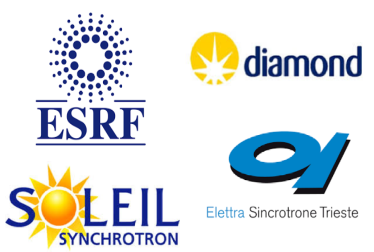 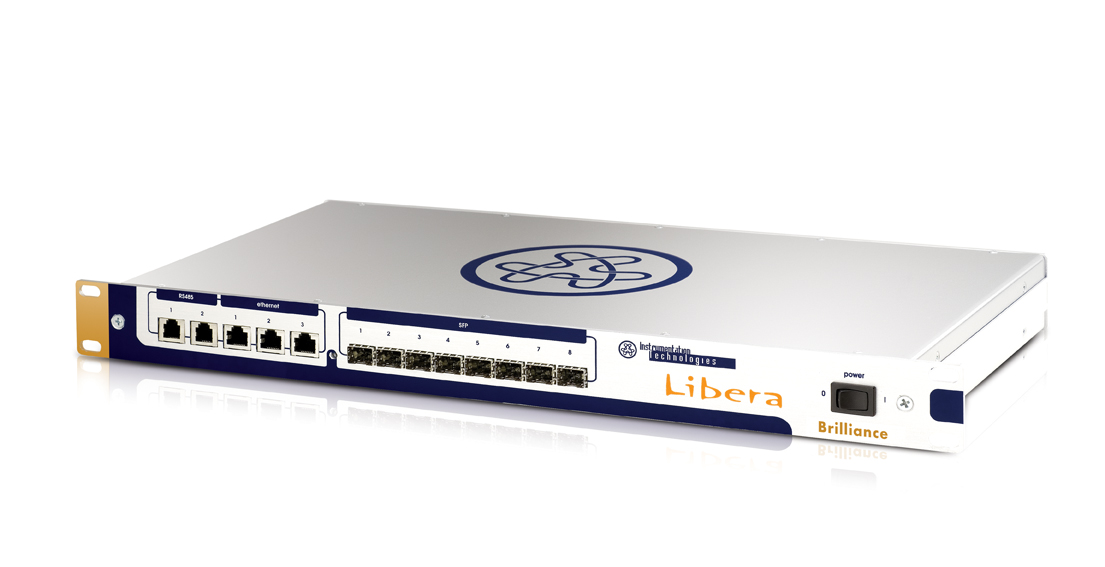 Libera Electron
6
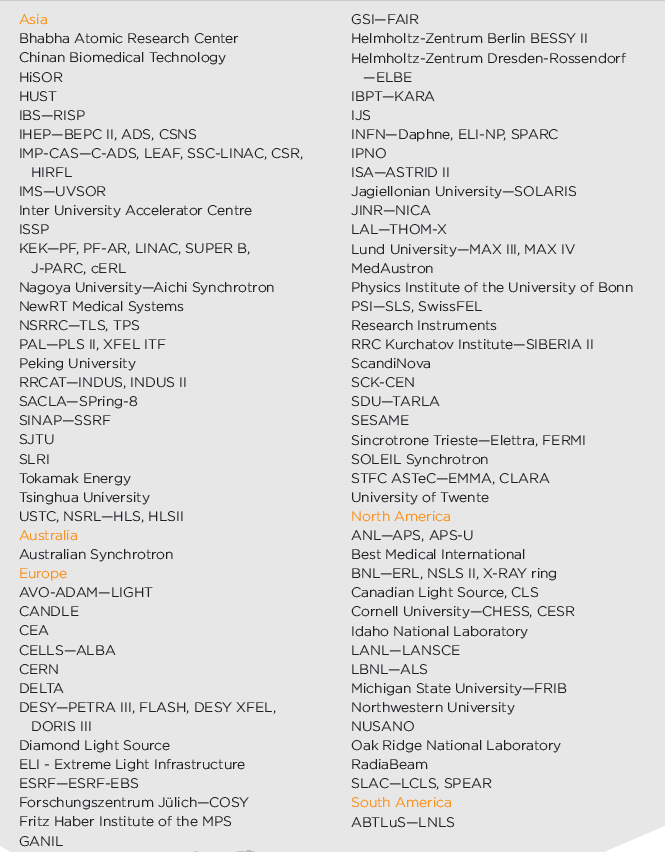 …and was quickly adopted worldwide!
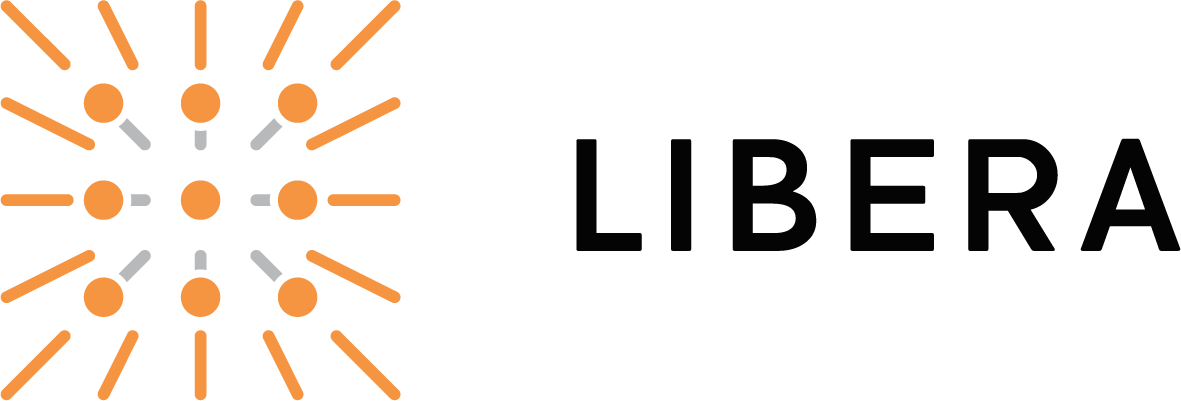 > 6,000 instruments sold
to > 80 laboratories worldwide
7
And today addresses many applications and machines
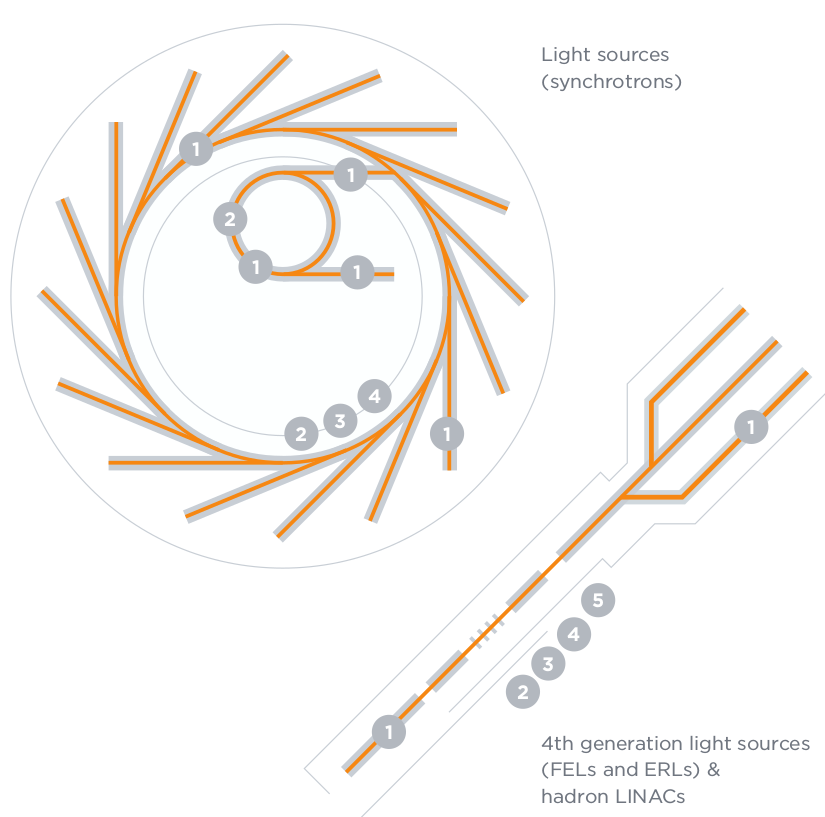 Beam Diagnostics
Beam Position Monitoring
Beam Loss monitoring
Beam current / Beam phase

LLRF controls
LINACs 
Proton synchrotrons

RF generation and transfer
Reference Master Oscillators
RF distribution systems

General Purpose
RF Digitizers 
Current Meters
8
Typical instrument architecture
Input
Signals
Actuators
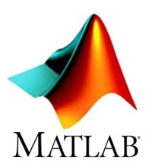 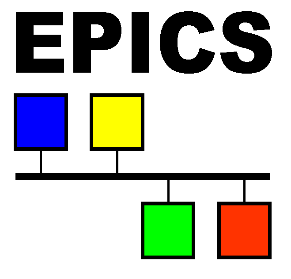 Analog front-end and ADC
FPGA 
Real-Time signal processing
CPU
Access to Signals and Parameters
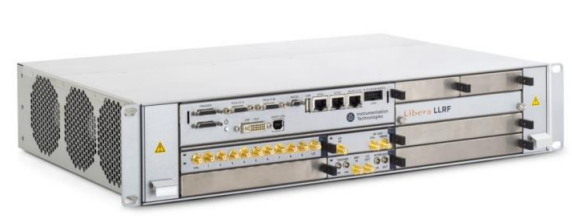 Control System
DAC and analog back-end
LIBERA LLRF
9
Agenda
Instrumentation Technologies - company introduction
RF system and Digital Low-Level RF (LLRF)
Low-Level RF operation
Libera LLRF implementation
Towards a first commercial X-band LLRF
10
RF accelerators
Principle: alternating the Electrical field across multiple plates along the particle accelerator.
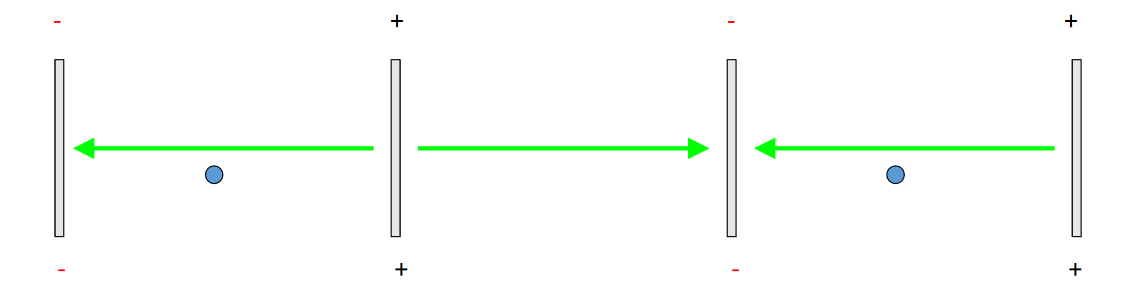 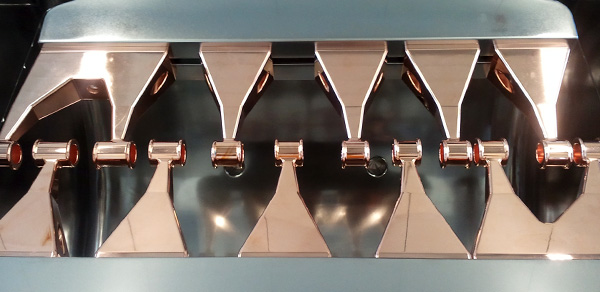 Courtesy of Dr. G.Burt
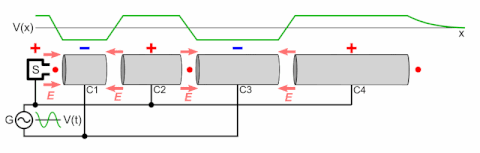 The RF field within the RF structures should be properly controlled in order to be in a certain phase relation with the accelerated particles.
Digital LLRF purpose (I)
LLRF system purpose: 
Continuously measure RF cavity field amplitude and phase
Control high power RF to stabilize cavity amplitude and phase
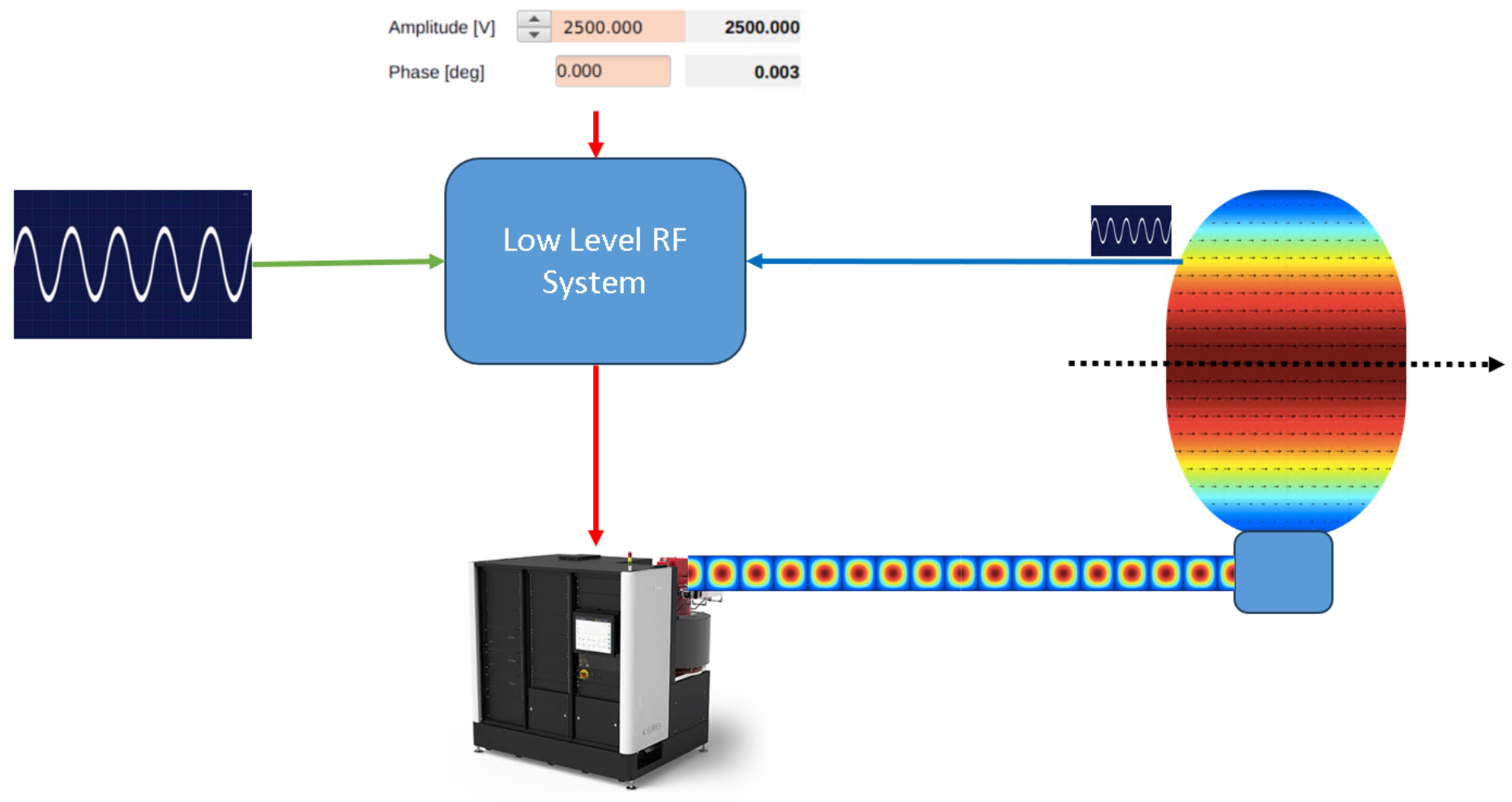 User Defined 
Set-Point values
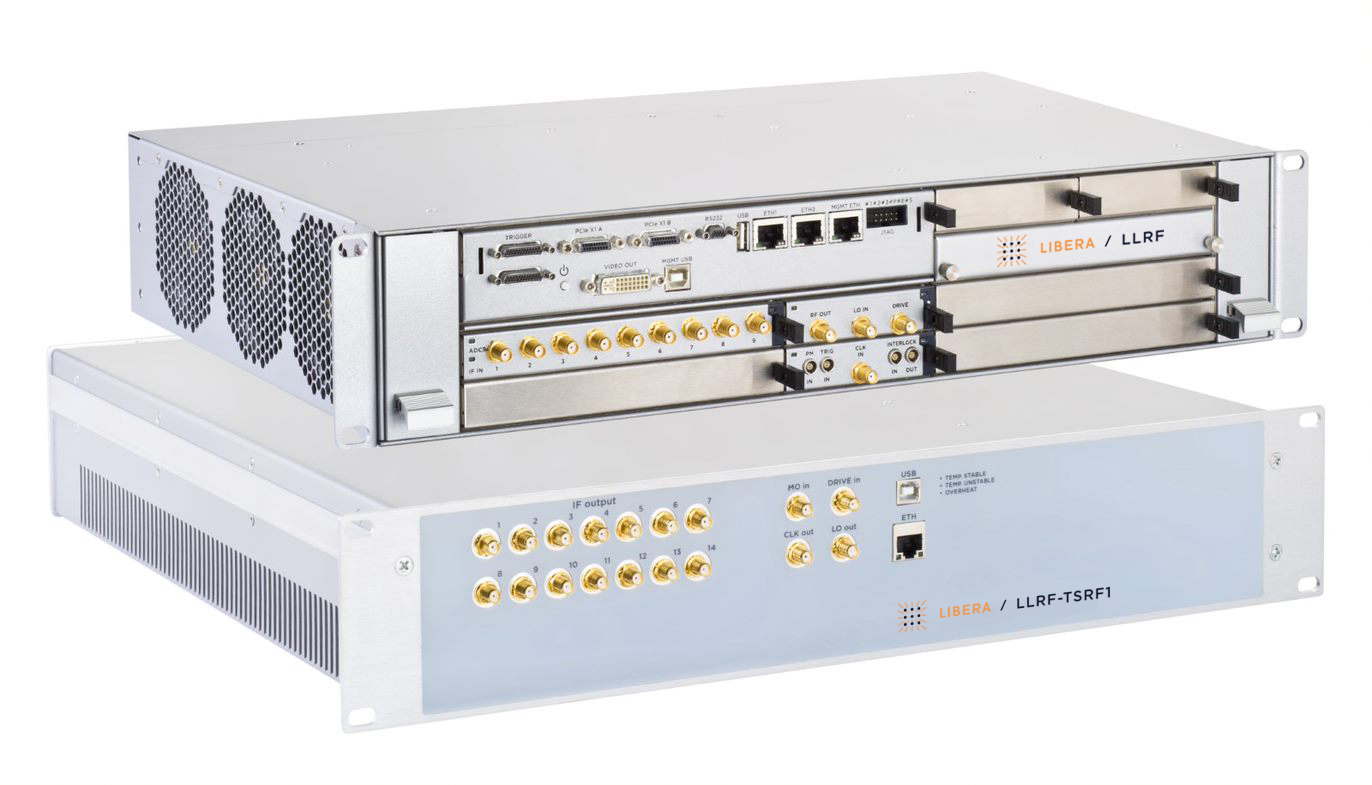 RF cavity
Cavity Probe Signal
Beam
LLRF system
Digital LLRF
Master Oscillator signal
(Reference clock)
Drive signal
Input Power
Coupler
Waveguide (RF distribution)
Power amplifier example 
(Pulse modulator + Klystron)
Digital LLRF purpose (II)
LLRF system purpose (continued): 
Measure the cavity resonant frequency and control the cavity tuning
Trigger the machine protection system in case of unexpected signals in the cavity or in the RF distribution
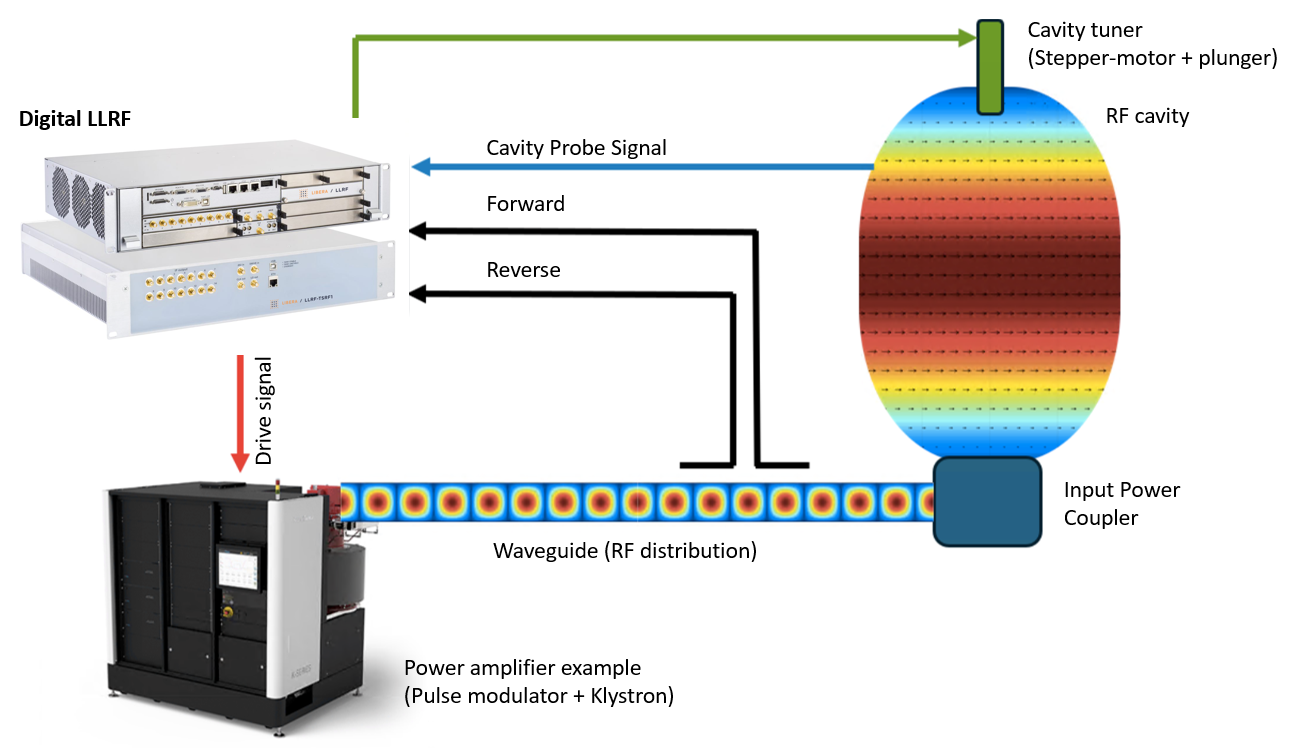 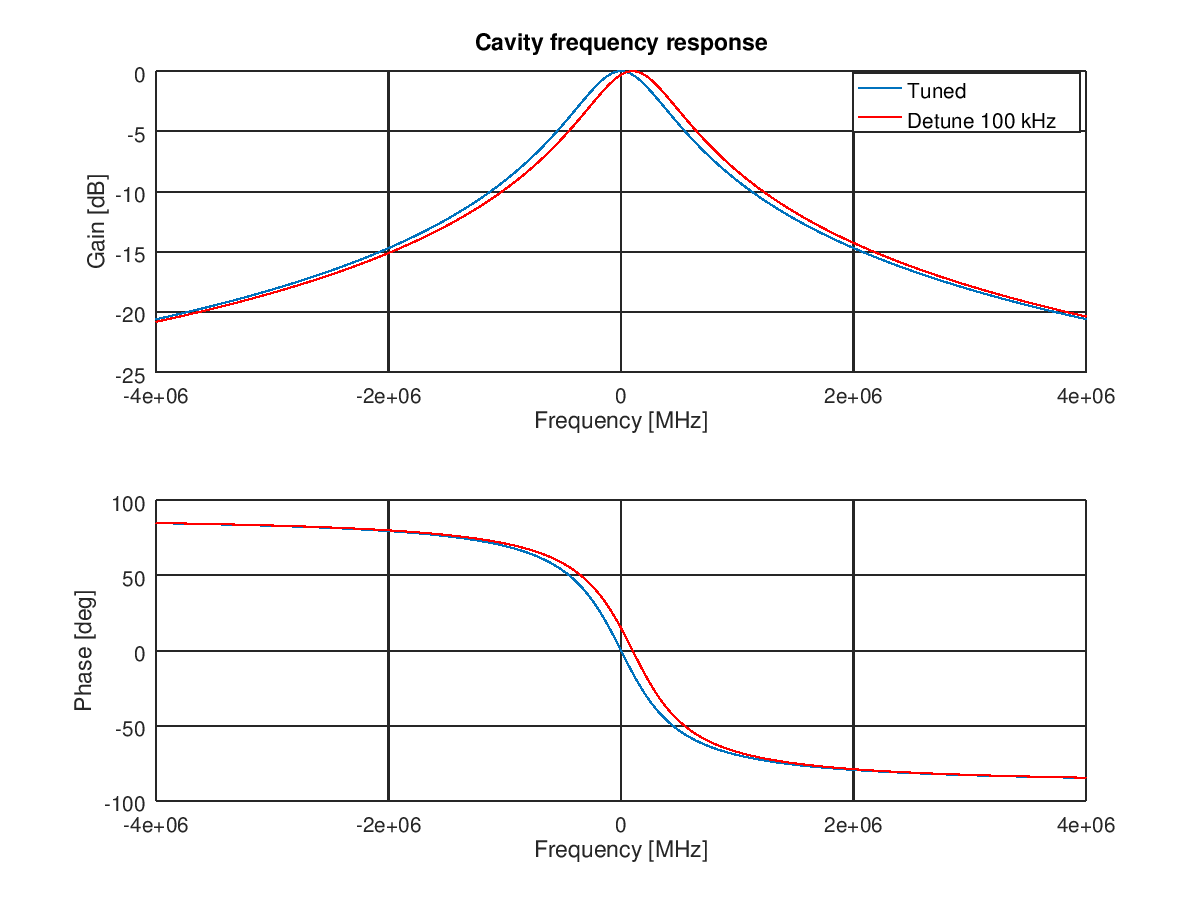 Cavity material and parameters
Super conductive “cold”
Niobium cavities
Normal conductive “warm” Copper cavities
Normal conductive cavities
Room temperature and water cooling
Easier to manufacture and operate
Pulsed beams
RF frequencies from few 100 MHz to X-band
Frequency tuning done with water temperature control and mechanical tuners
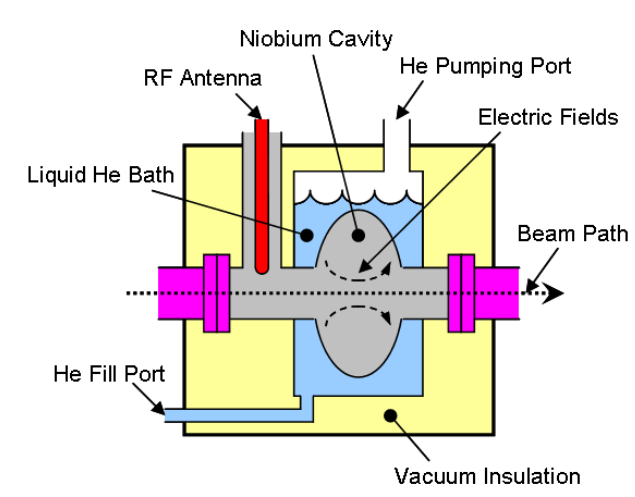 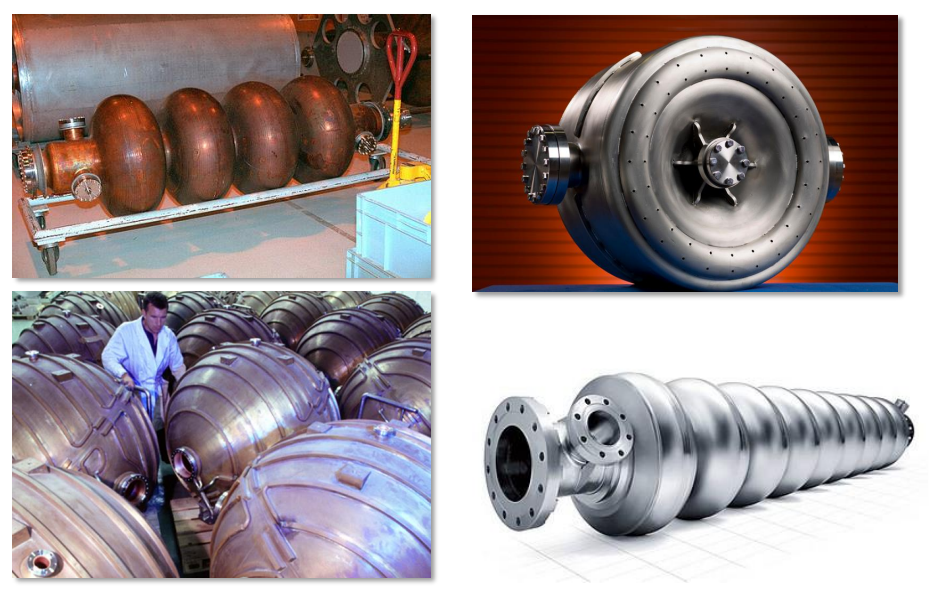 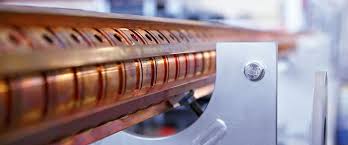 Cavity material and parameters
Super conductive “cold”
Niobium cavities
Normal conductive “warm” Copper cavities
Normal conductive cavities
Room temperature and water cooling
Easier to manufacture and operate
Pulsed beams
RF frequencies from few 100 MHz to X-band
Frequency tuning done with water temperature control and mechanical tuners


Super conductive cavities 
Cooling to 1.6K - 4.5K with liquid helium
Challenging to manufacture and operate ($$$)
Suitable for high duty cycle and CW operation
Much higher efficiency compared to copper
RF frequencies from few 100 MHz to few GHz 
More complicated frequency tuning done with piezo tuners
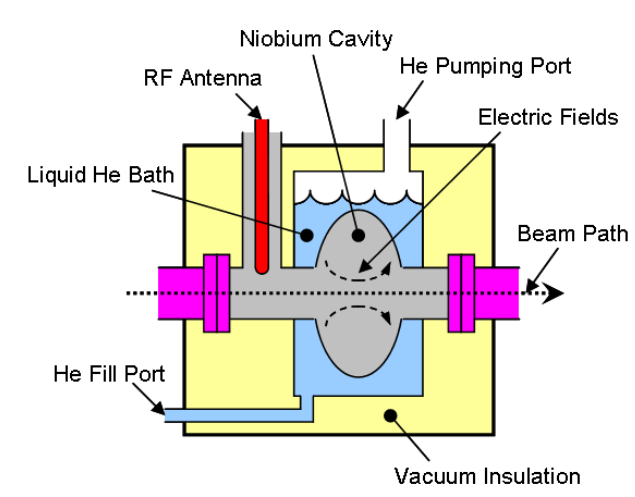 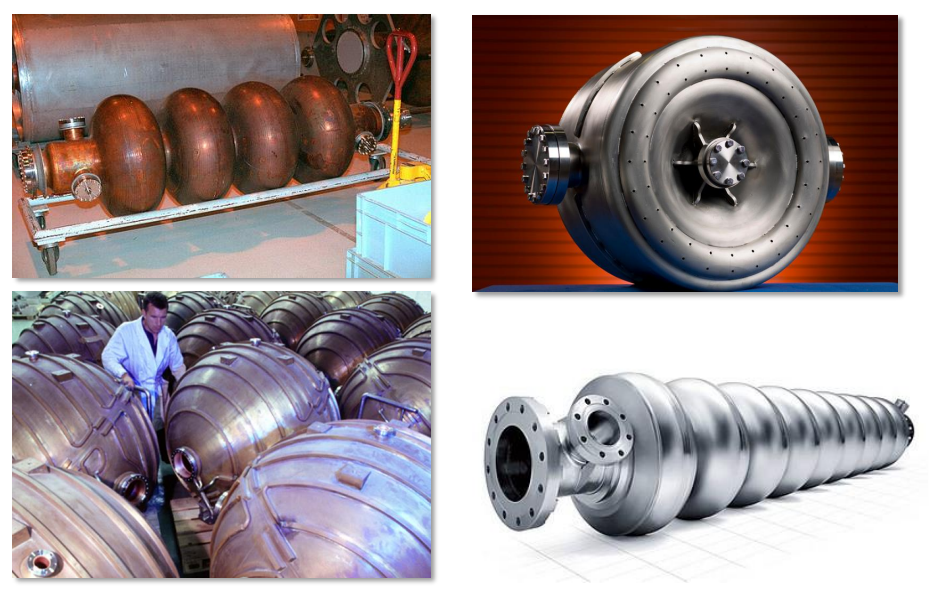 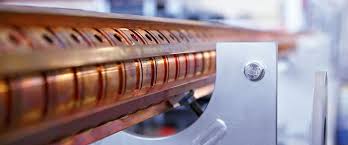 Example of normal conductive proton LINAC
To achieve the desired beam energies, several RF cavities are necessary. Depending on the particle beam, the cavity frequencies might change as well as the cavity type.

Every RF station including a power amplifier needs to be controlled and synchronized with each other -> each RF station needs a LLRF system.

In order to have a common clock distributed for all the LLRF stations, an RF distribution system is also required!
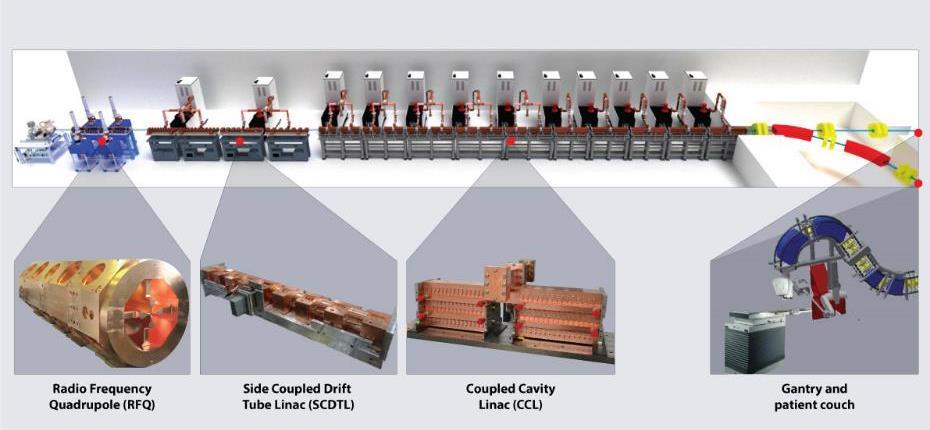 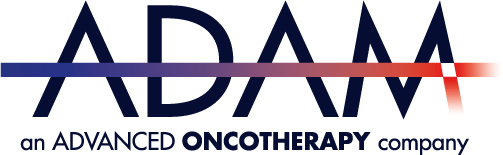 S-Band (3GHz) SCDTL and CCL
12 RF stations
750MHz RFQ
1 RF station
Agenda
Instrumentation Technologies - company introduction
RF system and Digital Low-Level RF (LLRF)
Low-Level RF operation
Libera LLRF implementation
Towards a first commercial X-band LLRF
17
Feed Forward operation (I)
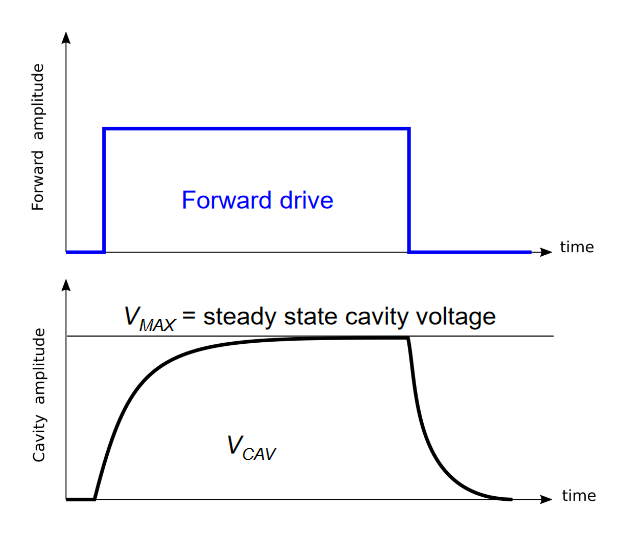 In Feed-Forward operation, we use the LLRF to generate a drive signal (Forward drive) that produces in the cavity (Vcav) a voltage that is as close as possible to our desired voltage.


In this process, we should consider the following aspects:

The cavity has a filling time that depends on its quality factor. The same when the power goes off. It acts as a low-pass filter to the step response.

This implies that the beam should arrive after the RF pulse 

Each cavity has a maximum voltage that can be filled in
Courtesy of J.Branlard (DESY)
Feed Forward operation (II)
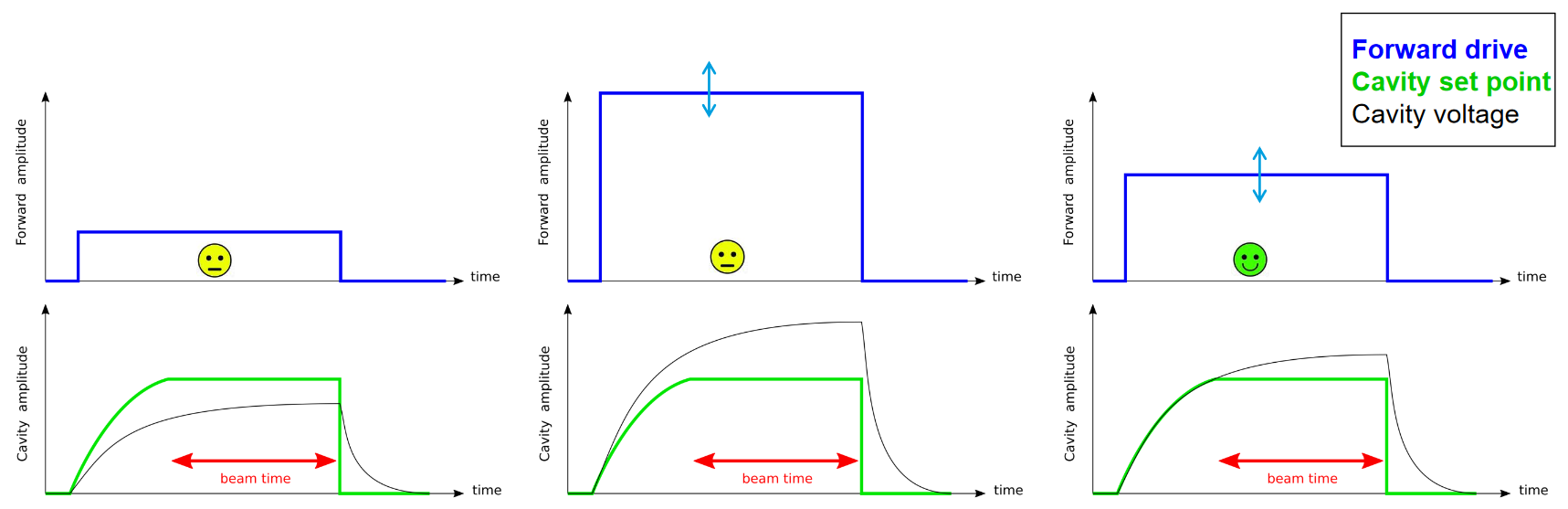 Courtesy of J.Branlard (DESY)
First step: defining the forward drive 
amplitude to match the cavity amplitude 
at the beginning of the beam time
Feed Forward operation (III)
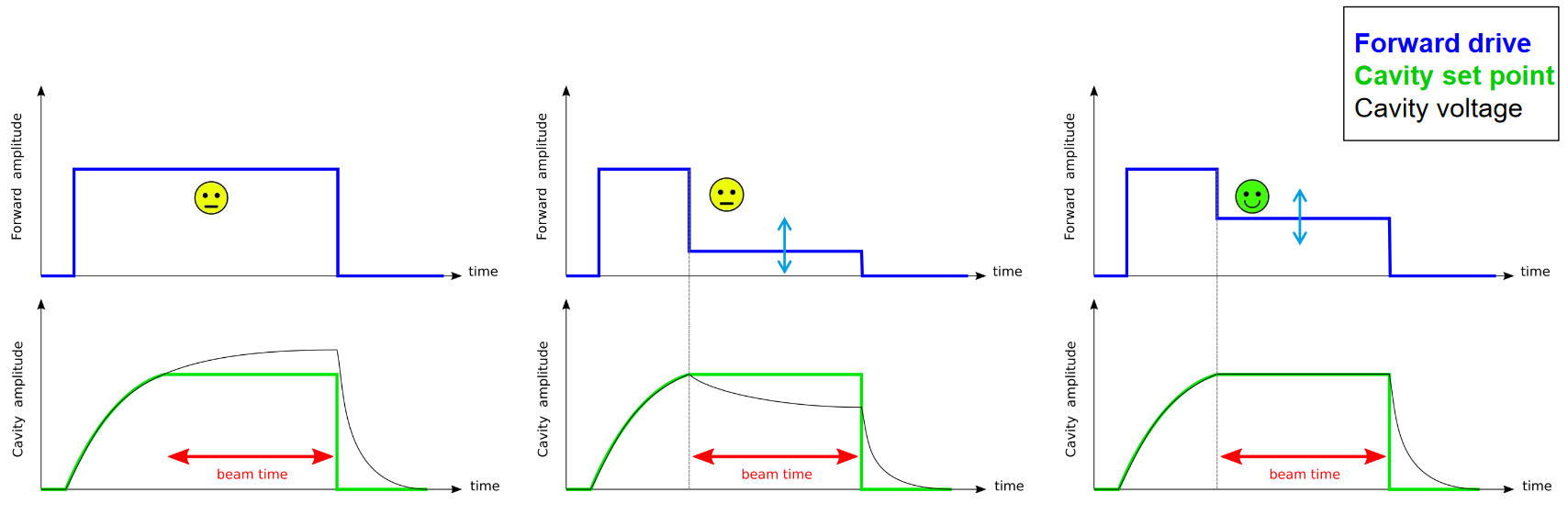 Courtesy of J.Branlard (DESY)
Second step: modulate the drive amplitude during 
the beam time to maintain the desired gradient
LLRF Feedback
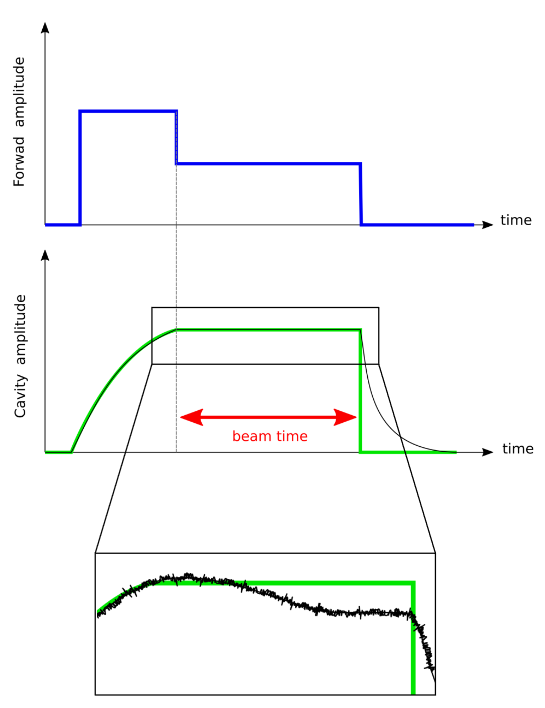 No matter how precise we are setting the pulse shape, the system variations over time and temperature will require us to use a feedback loop to improve the regulation
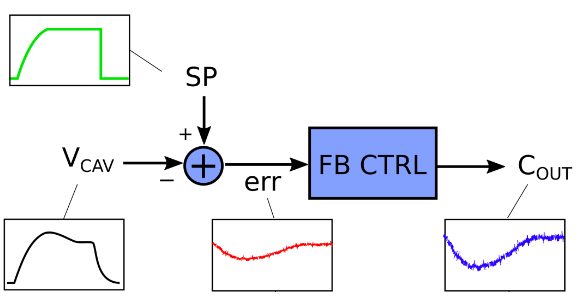 We are very interested to maintain a certain amplitude and phase stability (RMS) within the pulse and from pulse to pulse. Both in short term (seconds) and on long-term (hours)
Courtesy of J.Branlard (DESY)
Important LLRF specifications
Physical interfaces:
Number of RF inputs (8 or 16 or more) and expected signal levels
Number of RF outputs (1 or 2) and signal levels
Specific trigger signals (RF pulse, Beam pulse, Modulator signals)
Machine Protection System interfaces (Interlock)
Important LLRF specifications
Physical interfaces:
Number of RF inputs (8 or 16 or more) and expected signal levels
Number of RF outputs (1 or 2) and signal levels
Specific trigger signals (RF pulse, Beam pulse, Modulator signals)
Machine Protection System interfaces (Interlock)

Machine specifications:
RF frequency 
Type of cavity (NC, SC)
Pulsed (pulse duration, injection frequency) vs CW
Cavity tuning requirements
Control system interface
The higher the frequency, the smaller is the size of the RF components and RF structures -> more compact machines!
Important LLRF specifications
Physical interfaces:
Number of RF inputs (8 or 16 or more) and expected signal levels
Number of RF outputs (1 or 2) and signal levels
Specific trigger signals (RF pulse, Beam pulse, Modulator signals)
Machine Protection System interfaces (Interlock)

Machine specifications:
RF frequency
Type of cavity (NC, SC)
Pulsed (pulse duration, injection frequency) vs CW
Cavity tuning requirements
Control system interface

Performance specifications:
Front-end and Back-end: Bandwidth, sampling rate, added noise
Short term amplitude and phase stability
Long term amplitude and phase stability
Agenda
Instrumentation Technologies - company introduction
RF system and Digital Low-Level RF (LLRF)
Low-Level RF operation
Libera LLRF implementation
Towards a first commercial X-band LLRF
25
Libera LLRF – overview and modules
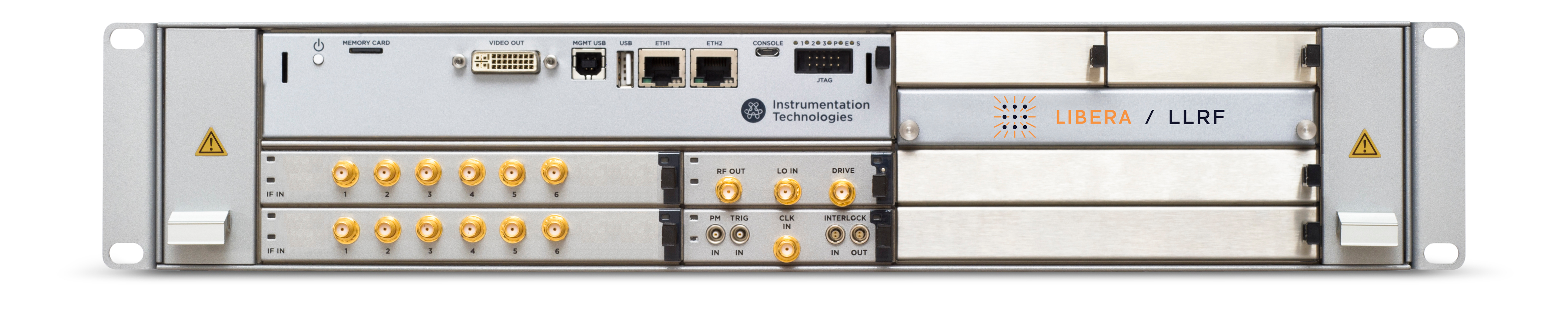 Modular platform based on MTCA technology
Several modules are frequency dependent and require HW changes -> more customization flexibility
The number of input channels can be scaled with more RF input modules
Empty slots can be used for additional custom interfaces
The platform is also used for other company applications (e.g. BPM electronics)
Libera LLRF – overview and modules
Inter Connection Computer module
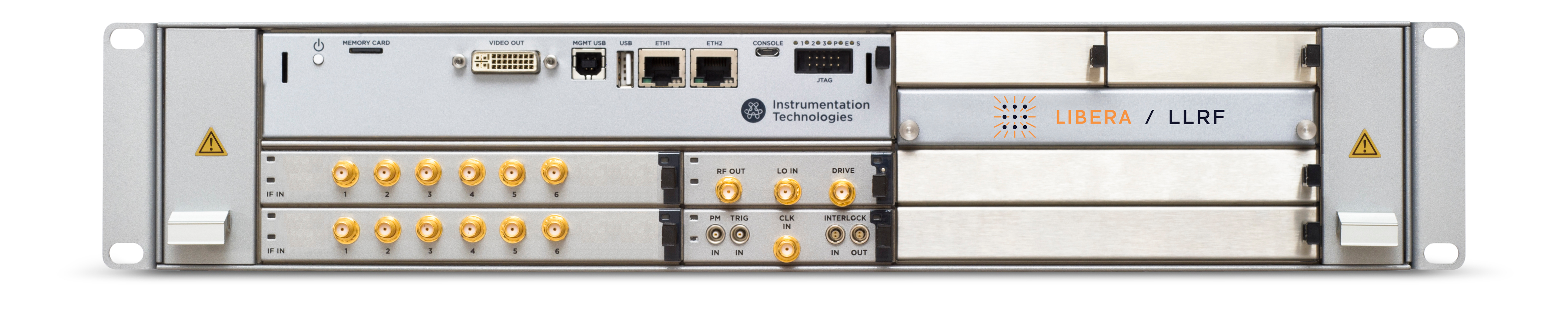 RF input modules withRF front-end and ADCs
Vector modulator module with DACs and RF back end
Timing and Clock management module
Libera LLRF with Temperature Stabilized Front End
For the machines with higher stability requirements (FELs for example), even the small environment conditions deviations (T, RH%) affect their performance.

For this case, a temperature-stabilized RF front-end was developed assuring internal temperature variations of < 0.01K
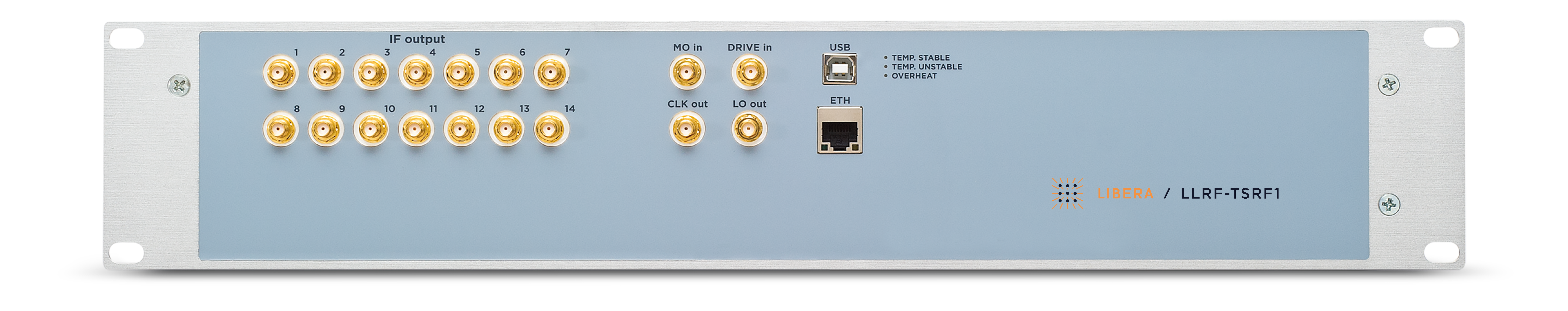 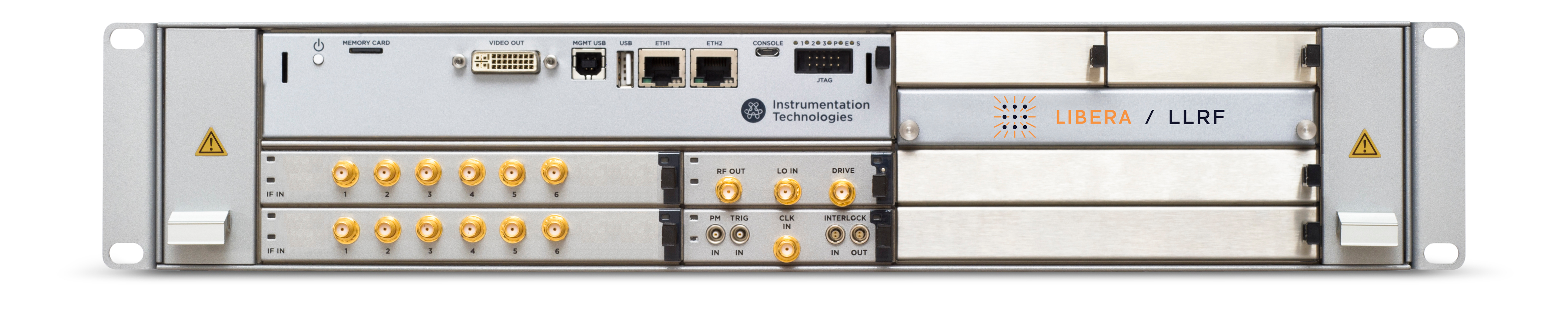 Libera LLRF TSRF functionality
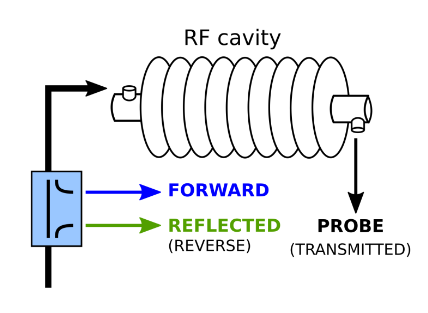 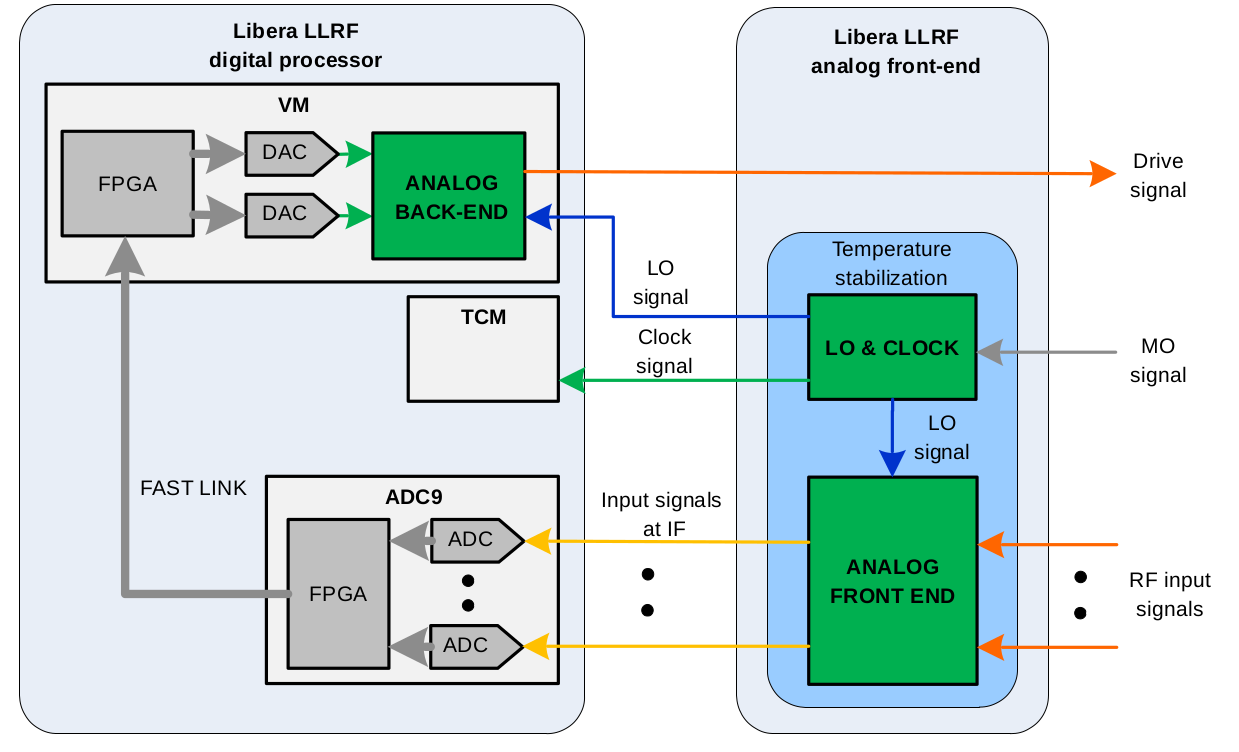 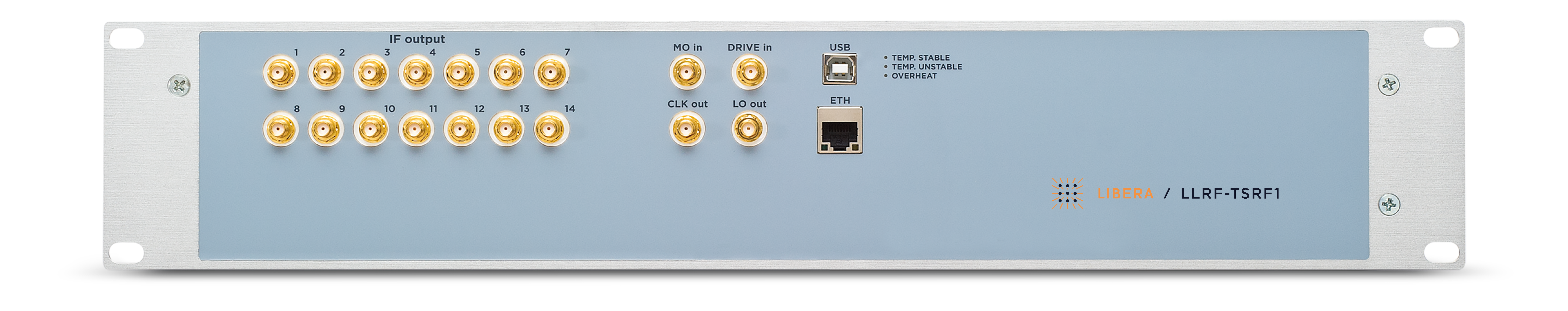 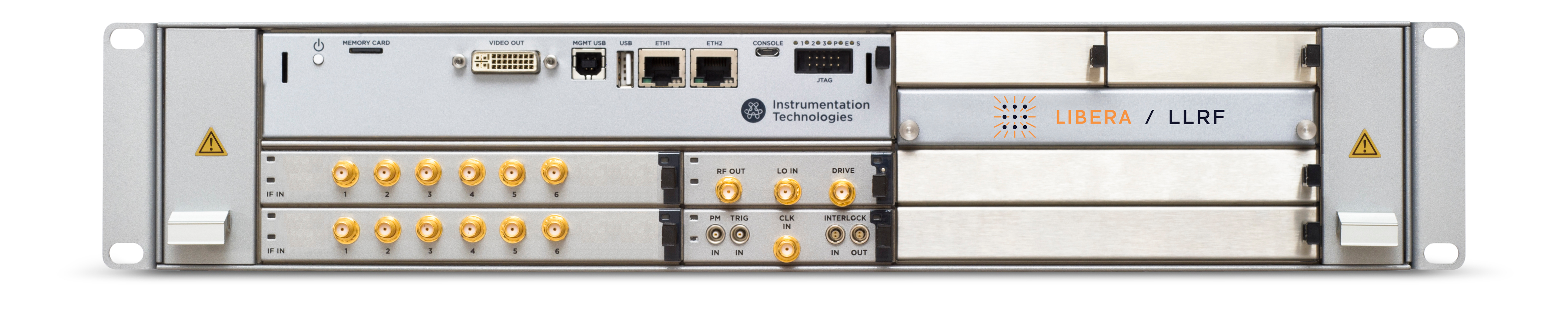 Libera LLRF DSP block diagram
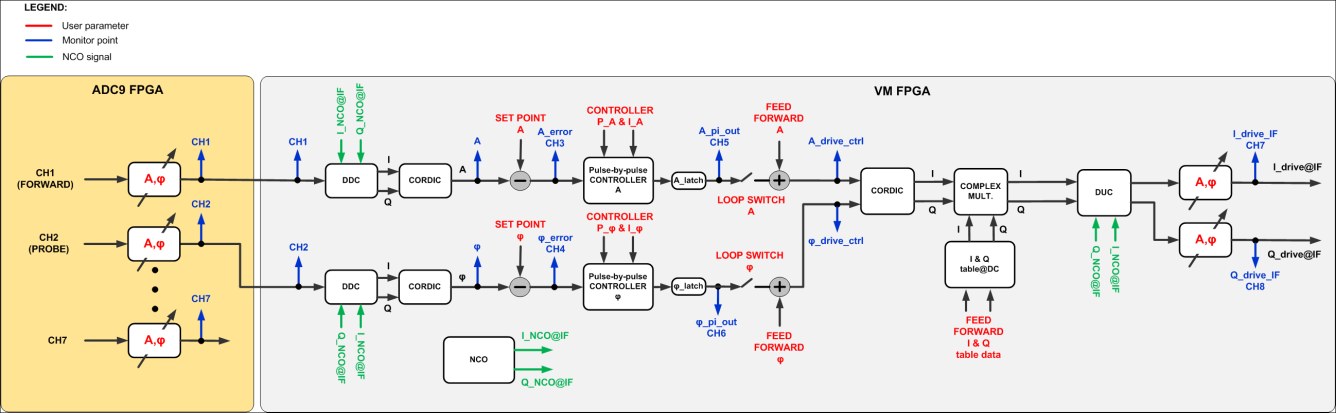 Graphical User Interface (Expert GUI)
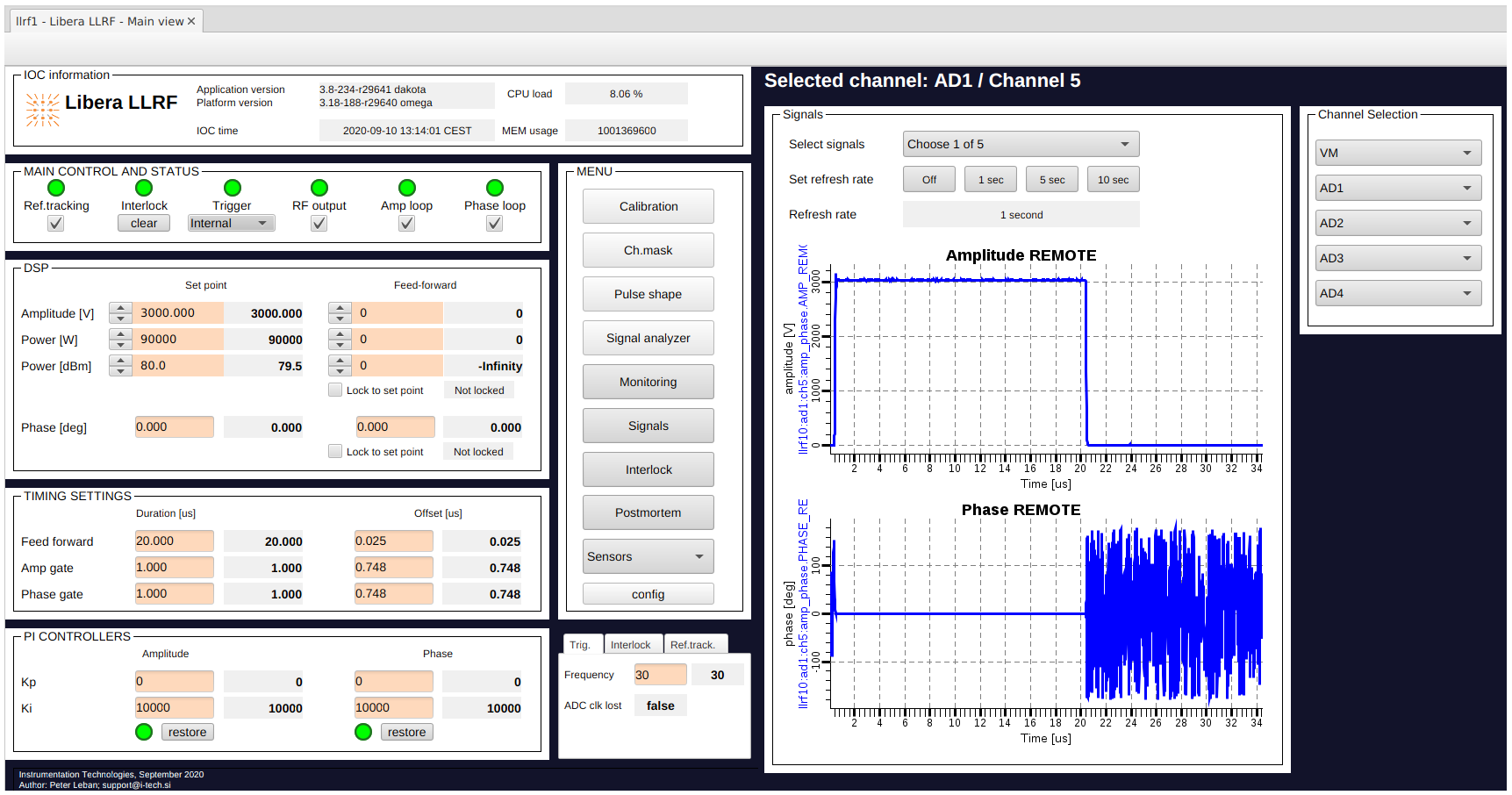 Agenda
Instrumentation Technologies - company introduction
RF system and Digital Low-Level RF (LLRF)
Low-Level RF operation
Libera LLRF implementation
Towards a first commercial X-band LLRF
32
The EuPRAXIA@SPARC_LAB project
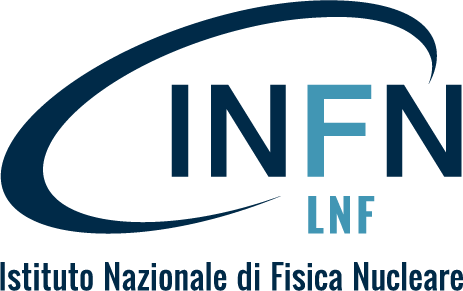 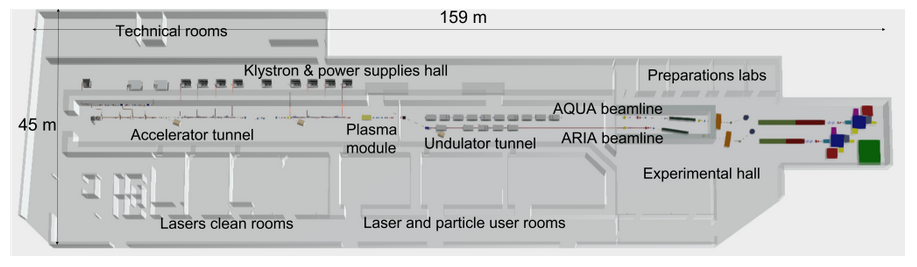 The EuPRAXIA@SPARC_LAB electron LINAC will include
An S-band injector providing electrons at 150MeV
A series of X-band accelerating structures to boost the electron energy to 0.5-1GeV
A plasma accelerator (1m) to boost the electron energy to 5GeV

Source: CDR and website
X-band Digital LLRF
A few challenges were identified when discussing the LLRF requirements with the RF group at INFN-LNF:

Controlling the RF pulse properties at 12GHz for very short pulses (100ns) is a challenge. 
Temperature drifts influence the LLRF system stability even more at higher RF frequencies: need for temperature stabilized down-conversion implemented for X-band signals. 
At the moment there is no commercial LLRF system working in X-band that meets the performance requirements of the EuPRAXIA@SPARC-LAB LINAC
X-band Digital LLRF
A few challenges were identified when discussing the LLRF requirements with the RF group at INFN-LNF:

Controlling the RF pulse properties at 12GHz for very short pulses (100ns) is a challenge. 
Temperature drifts influence the LLRF system stability even more at higher RF frequencies: need for temperature stabilized down-conversion implemented for X-band signals. 
At the moment there is no commercial LLRF system working in X-band that meets the performance requirements of the EuPRAXIA@SPARC-LAB LINAC
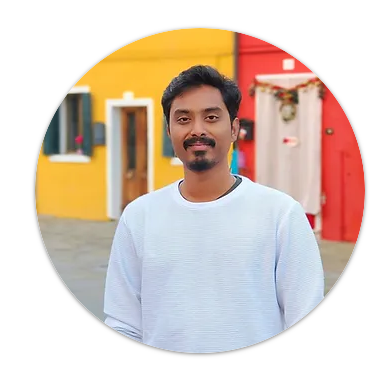 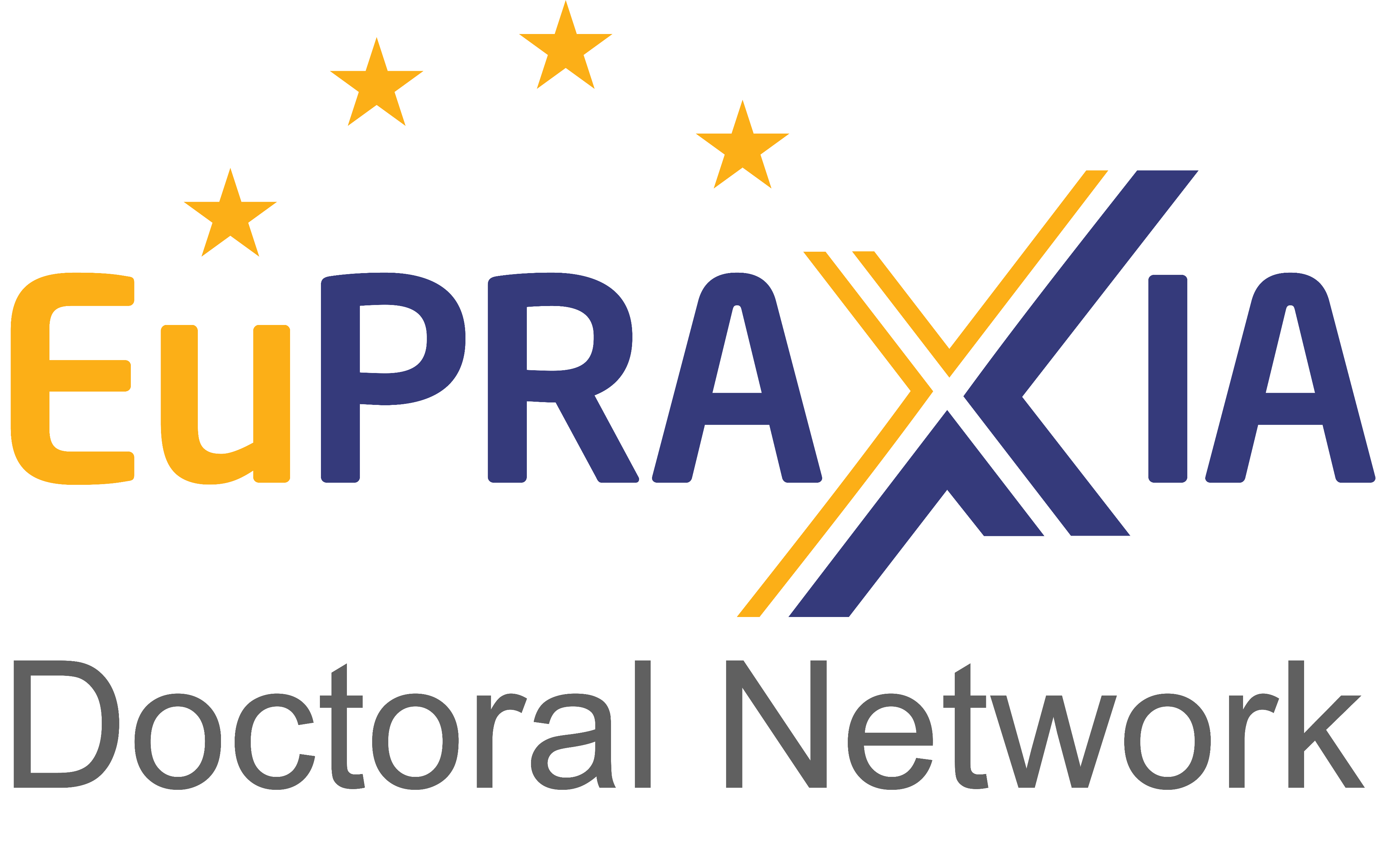 A PhD project was proposed for the realization of a 2-channel LLRF prototype as part of the EuPRAXIA Doctoral Network

Phani Deep Meruga joined us in November 2023!
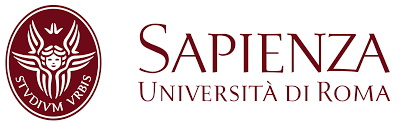 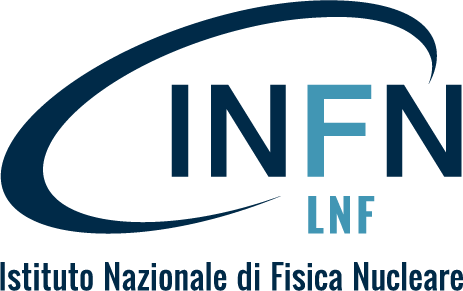 Thanks for your attention!
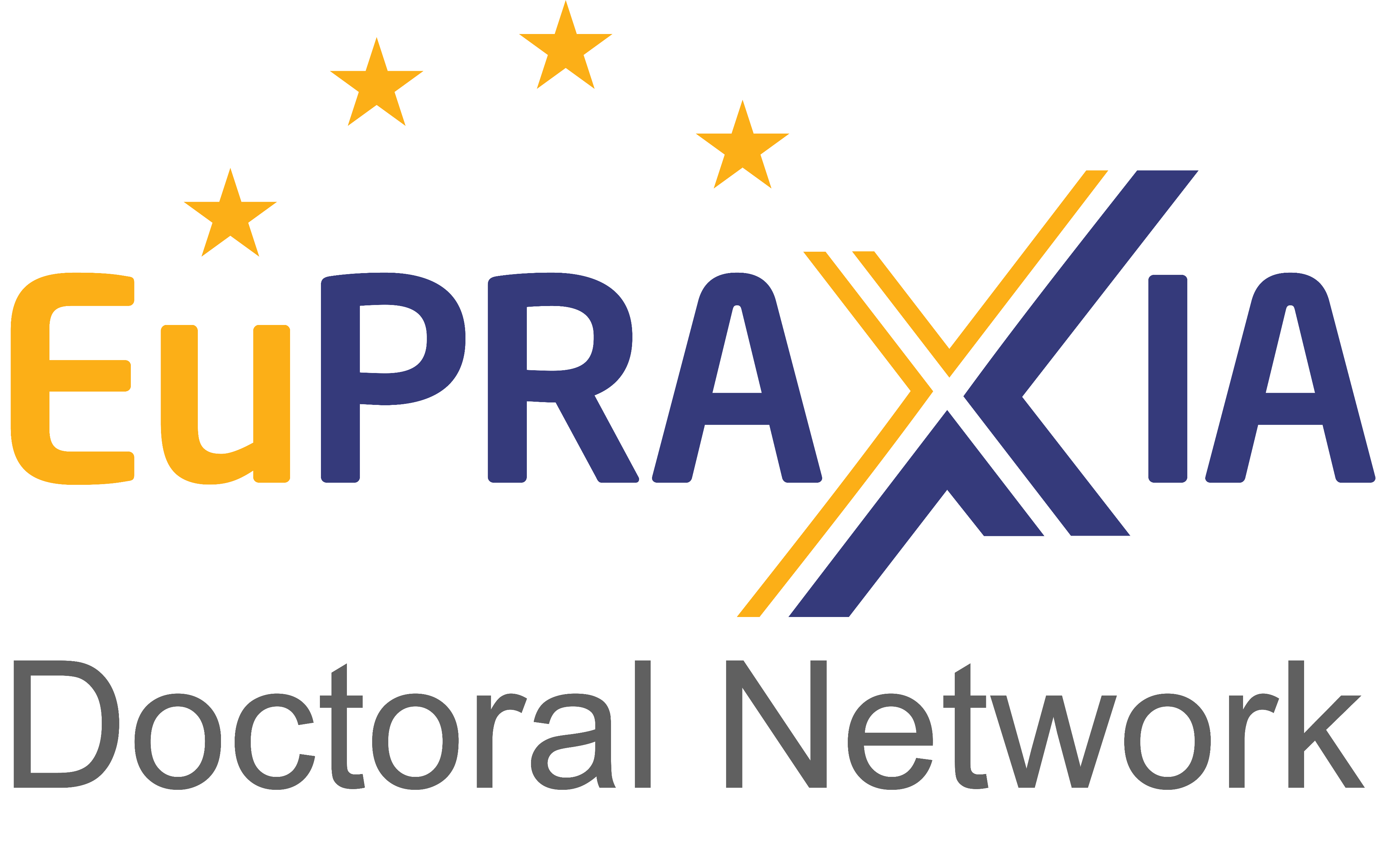 www.i-tech.si
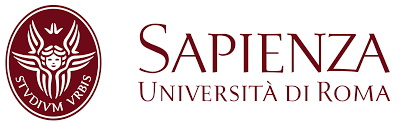 manuel.cargnelutti@i-tech.si
DC accelerators
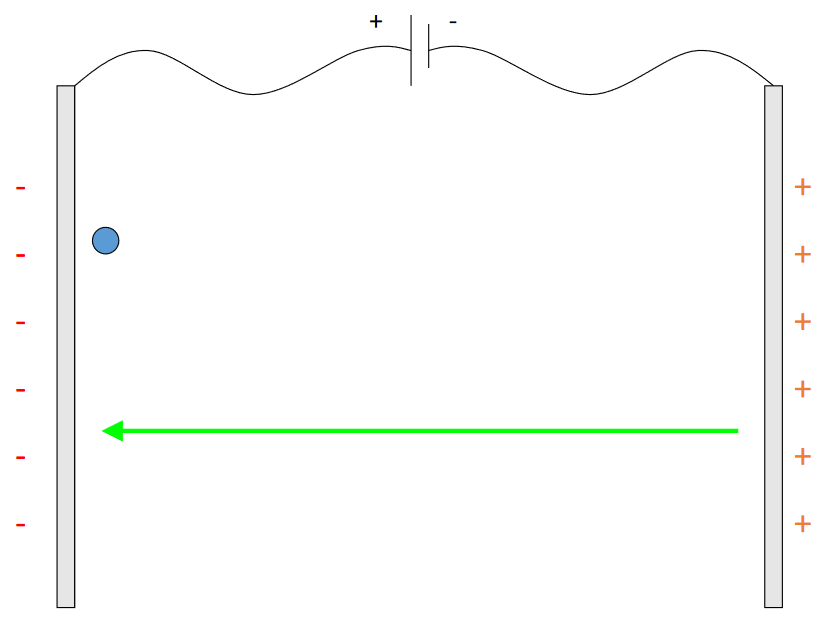 In DC or electrostatic accelerators, the particles travel through a constant Electrostatic field. 
The energy they reach depends on the voltage gap between the two sides of the accelerator. 

As an example, the Cockroft-Walton that used a smart voltage multiplier in order to achieve few 10s of MV. 

The fundamental limitation is the voltage breakdown in the structures which limits the achievable voltage gradients to 3MV/m
Courtesy of Dr. G.Burt